UNIDADE 2 :  Energia e Movimentos
Física e Química A
10.º ano
Aula:    22 de Maio
Transferências e transformações de energia em sistemas complexos
Forças conservativas e não conservativas.
Jacinta Moreno
Energia: um conceito mais do que subtil…. e difícil de descobrir
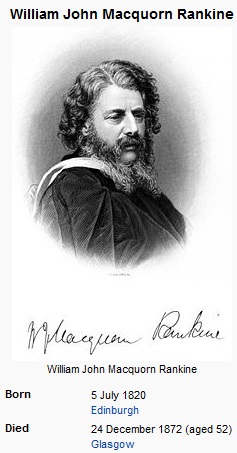 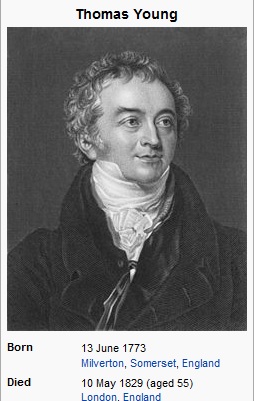 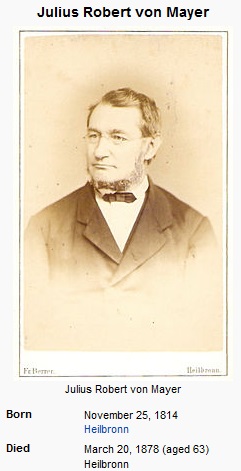 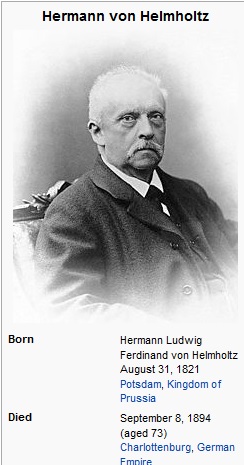 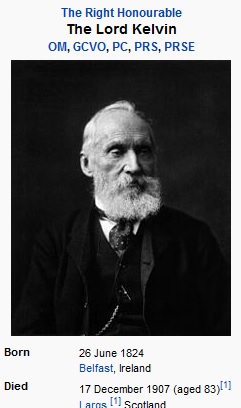 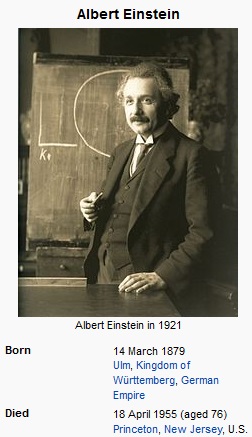 Jacinta Moreno - MEFQ
2
[Speaker Notes: Thomas young e a palavra energia, até então aparecia força com o conceito de energia.
Kelvin e a energia cinética, até então era vis viva ou força viva.
Rankine e o conceito de energia potencial e de conservação de energia; qdo refere que nem sempre se realiza trabalho este se converte totalmente em energia cinetica, pode ficar armazenado.
Helmoholtz e a ideia geral da conservação da força, com o sentido que hoje damos à energia, e defendeu esta ideia com argumentos matemáticos]
“Formas” de energia e unidades emque se mede a energia (J)
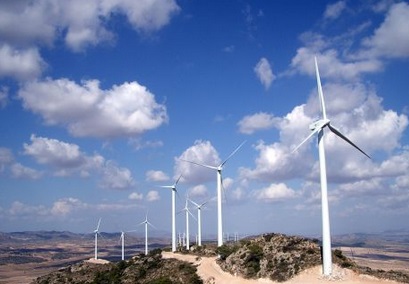 A energia manifesta-se nos mais variados fenómenos: mecânicos, caloríficos ou térmicos, eléctricos, luminosos ou radiantes, sonoros, químicos e  nucleares.
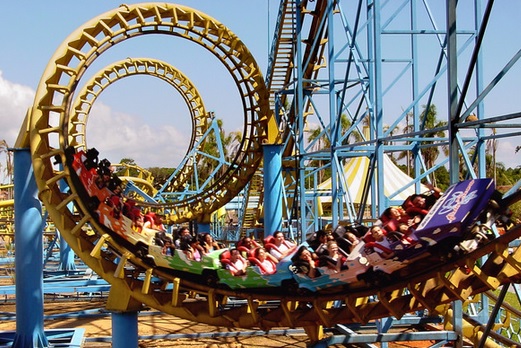 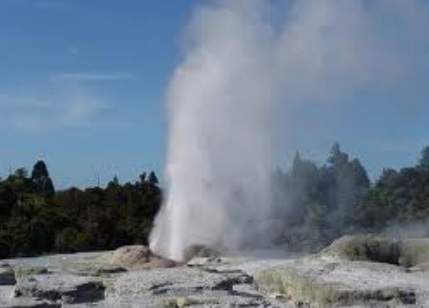 Consoante o tipo de fenómeno em que a energia se manifesta, assim falamos em energia mecânica, energia calorífica, energia eléctrica, energia luminosa, energia sonora, energia química, energia nuclear, etc.
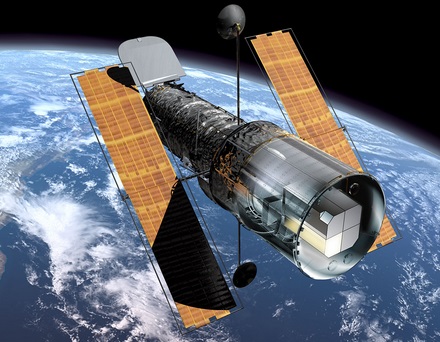 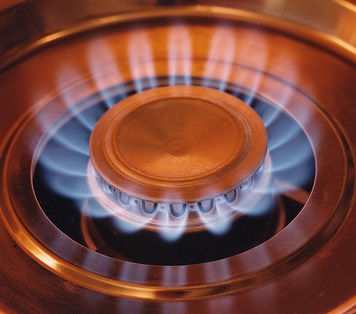 Jacinta Moreno - MEFQ
3
Energia: um conceito mais do que subtil….
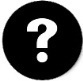 Energia …. O que é?
Energia associada ao movimento de objectos
 
           há energia envolvida quando um objecto se desloca.
Jacinta Moreno - MEFQ
4
[Speaker Notes: Apresentar o elástico; Apresentar o balão, Apresentar a bola

É “energia potencial” porque só se “vê” os seus efeitos quando se inicia um processo de transformação de energia.]
Forças dissipativas
Forças conservativas
O trabalho da força de atrito é um trabalho negativo, pois a força aponta para o lado oposto ao deslocamento.
A contrário do atrito, a força gravítica é uma força conservativa
Consequência:

As forças deste tipo (forças de atrito) diminuem a energia cinética do objecto.
As forças de atrito dizem-se forças dissipativas
Não dissipa energia
O trabalho da força gravítica, na descida de um corpo, não é dissipado… porque a energia potencial transforma-se em energia cinética.
Dissipam energia mecânica
Jacinta Moreno - MEFQ
5
Conservação da energia… caso prático
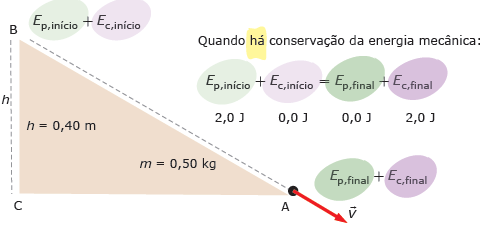 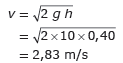 Jacinta Moreno - MEFQ
6
[Speaker Notes: Realizar a actividade de:  lançar um carrinho sem atrito, no plano inclinado.
Pedir aos alunos para calcularem estas quantidades: Epotencial,inicio; Ecinética, inicio; Epotencial,final; Ecinetica, final;
Pedir para os alunos determinarem a vfinal.
Apresentar o meu resultado.]
Quando não há conservação da energia… caso prático
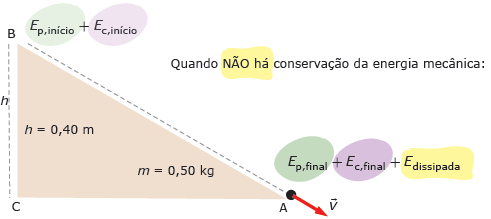 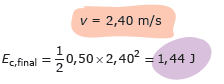 Jacinta Moreno - MEFQ
7
[Speaker Notes: Realizar a actividade de:  lançar um carrinho com atrito, no plano inclinado.
Pedir aos alunos para calcularem estas quantidades: Epotencial,inicio; Ecinética, inicio; Epotencial,final; Ecinetica, final;
Pedir para os alunos determinarem a vfinal.
Apresentar o meu resultado.]
não conservação da energia mecânica: como calcular a energia dissipada
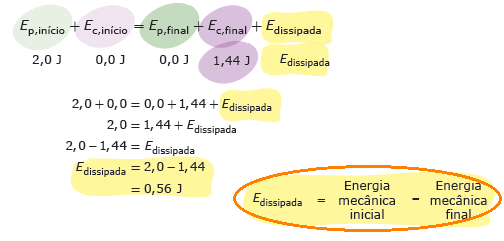 Jacinta Moreno - MEFQ
8
Como calcular o trabalho das forças dissipativas… caso prático
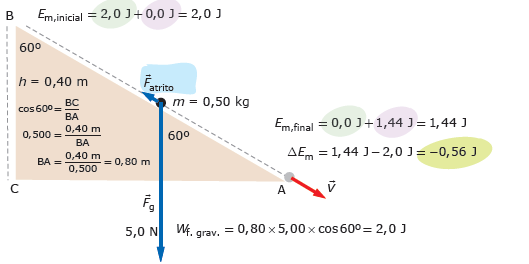 Jacinta Moreno - MEFQ
9
[Speaker Notes: Dando continuidade ao exemplo anterior.
Calcular o trabalho da força gravítica
Calcular a variação da energia mecânica.]
Como calcular o trabalho das forças dissipativas
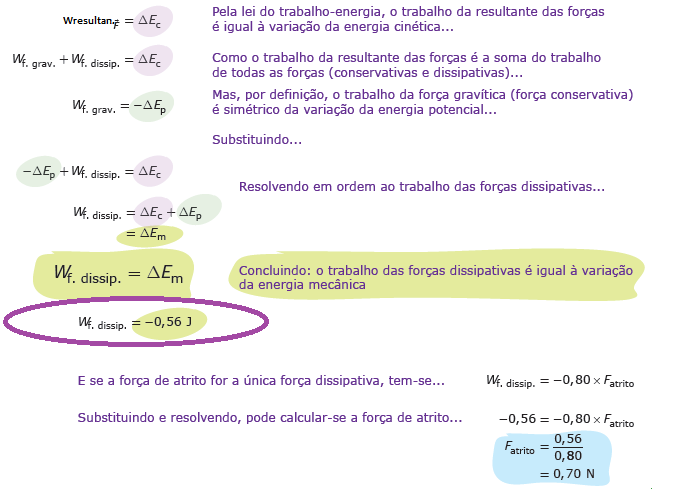 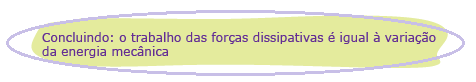 Jacinta Moreno - MEFQ
10
Para testar o que aprendeste…..
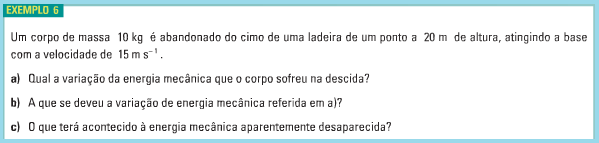 Jacinta Moreno - MEFQ
11
Para testar o que aprendeste…..
Energia cinética inicial = 0 J
Energia potencial inicial= 10×10×20 = 2000 J
a)
10 Kg
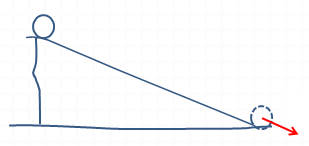 20 m
15 m/s
Logo, a variação da energia mecânica = (0-2000) + (1125 – 0)
			         = - 2000+1125
                                                              = - 875 J
Jacinta Moreno - MEFQ
12
Para testar o que aprendeste…..
b) A energia mecânica do corpo diminuiu (a variação da energia mecânica é negativa). Como a variação da energia mecânica é igual ao trabalho realizado pelas forças não conservativas, podemos concluir que esta diminuição de energia se deve a uma força dissipativa - ao atrito, que realizou  este trabalho.
c) A energia dissipada, fez aumentar a energia interna do corpo, bem como da vizinhança. Neste caso, a energia dissipada terá provocado, essencialmente aumento de temperatura  do corpo e do solo , bem como deformação do solo, e até, talvez, do corpo que deslizou.
Jacinta Moreno - MEFQ
13
TAREFA: testa o que aprendeste…..
Constrói um mapa de conceitos, para sistematizar os conceitos abordados na aula. Deverá ser entregue, na aula seguinte.
Jacinta Moreno - MEFQ
14
Learning is better when we do it together. ☺
Jacinta Moreno - MEFQ
15